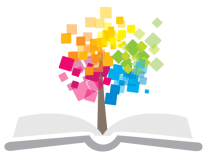 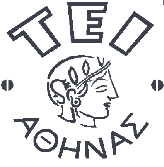 Ανοικτά Ακαδημαϊκά Μαθήματα στο ΤΕΙ Αθήνας
Οργανική Χημεία
Ενότητα 5.1: Αλκοόλες
Χριστίνα Φούντζουλα 
Τμήμα Ιατρικών Εργαστηρίων
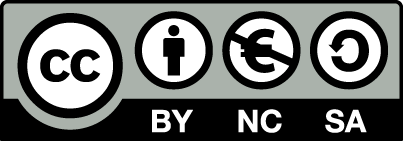 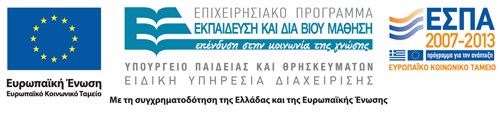 Αλκοόλες 1/4
CnH2n+1OH για γραμμικές αλκοόλες .
CH3OH:  μεθανόλη ή ξυλόπνευμα, σ.ζ. 64,70C.
Εξαιρετικά τοξική (10mL  μόνιμη τύφλωση και 30 mL  θάνατος).
C2H5OH: αιθανόλη, σ.ζ. 78,40C, παράγεται με τη ζύμωση σακχάρων από μικροοργανισμούς.
C3H7OH και C4H9OH: ζύμωση από clostridium acetobutylicum με έντονη καυτερή υφή, ανεπιθύμητες σε ορισμένα είδη μπύρας.
Εμπορικό οινόπνευμα: μίγμα 95% αιθανόλης και 5% νερού.
Μεθυλιωμένο ή χειρουργικό  οινόπνευμα (περιέχει ποσότητα μεθανόλης).
Απόλυτη αιθανόλη: παράγεται με απόσταξη κοινού οινοπνεύματος παρουσία CaO, που δεσμεύει το νερό.
1
Αλκοόλες 2/4
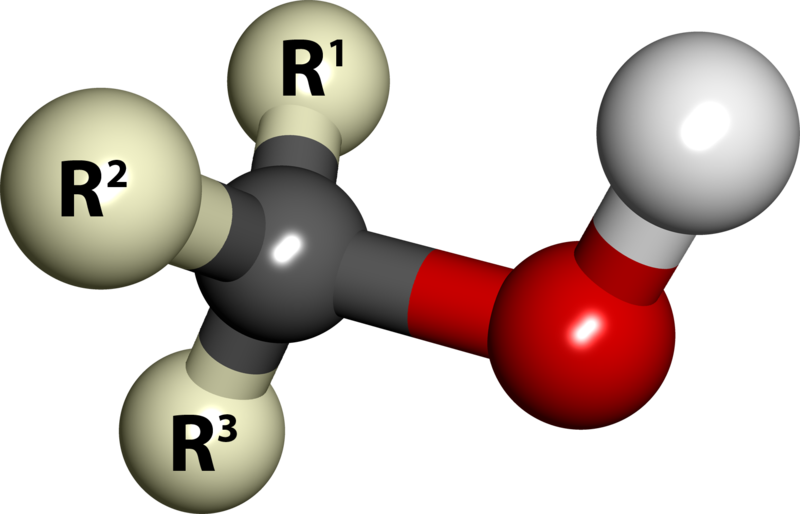 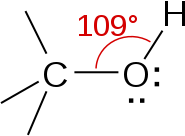 “Alcohol”,  από SubDural12 διαθέσιμο ως κοινό κτήμα
2
Αλκοόλες 3/4
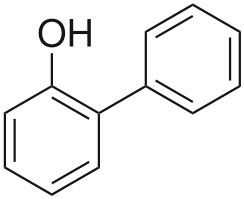 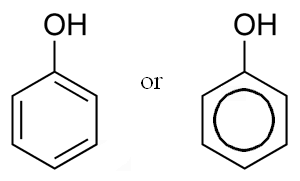 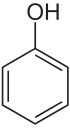 2-Phenylphenol
Phenol2
Lysol
Phenol chemical structure
Αντισηπτικά
Πρωτοταγείς, δευτεροταγείς και τριτοταγείς αλκοόλες
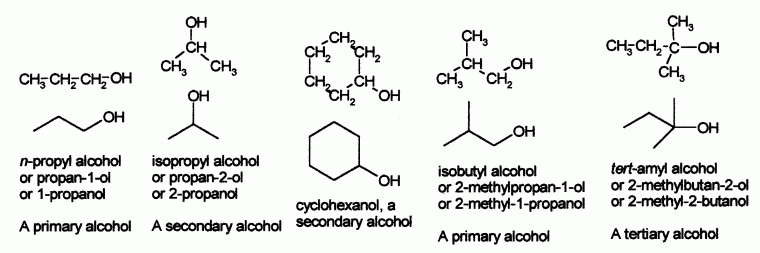 3
Alcohol examples
Αλκοόλες 4/4
4
ΑλκοόλεςΔεσμοί υδρογόνου και σ.ζ
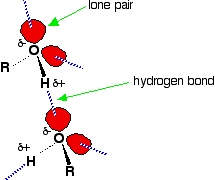 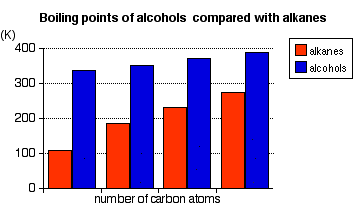 5
chemguide.co.uk
ΑλκοόλεςΔεσμοί υδρογόνου και διαλυτότητα
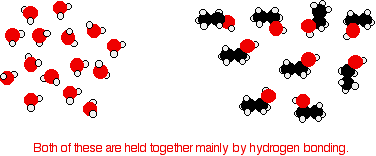 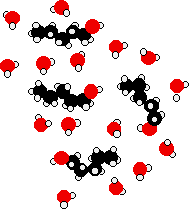 Αλκοόλες μικρής ανθρακικής αλυσίδας
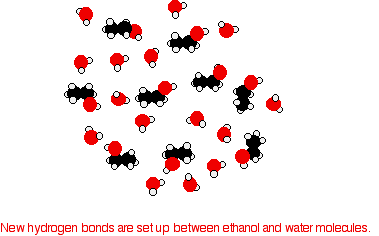 Αλκοόλες μεγάλης ανθρακικής αλυσίδας
6
chemguide.co.uk
Όξινος χαρακτήρας αλκοολών
Αλειφατικές αλκοόλες: Ασθενής όξινος χαρακτήρας, οξύτητα συγκρίσιμη με αυτή του νερού.
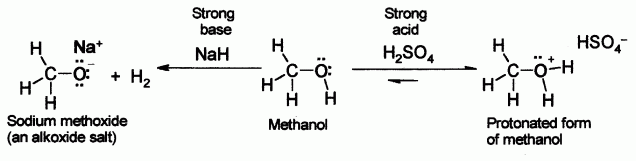 Methanol acid base
CH3CH2OH + Na -----> CH3CH2O- +Na + ½ H2
Πρωτοταγείς : αντιδρούν εύκολα με Na.
Δευτεροταγείς και τριτοταγείς αλκοόλες : δεν αντιδρούν εύκολα με Na (χρησιμοποιείται K).
Φαινόλες: πιο ισχυρός όξινος χαρακτήρας από τις αλειφατικές.
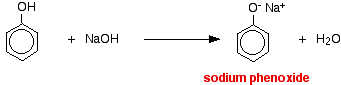 7
Μέθοδοι σύνθεσης αλκοολών (1/3)
Α. Προσθήκη νερού σε αλκένιο
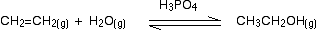  Η απόδοση της αντίδρασης είναι ~ 5%.
 Απομακρύνοντας την αλκοόλη και ανακυκλώνοντας το αλκένιο που δεν αντέδρασε, μπορεί η απόδοση να αγγίξει το 95%.
8
Μέθοδοι σύνθεσης αλκοολών (2/3)
Β. Αναγωγή (υδρογόνωση) καρβονυλικών ενώσεων
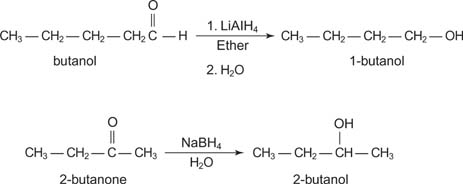 butanal
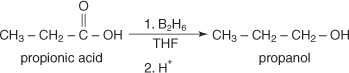 9
Μέθοδοι σύνθεσης αλκοολών (3/3)
Γ. Επίδραση ενώσεων Grignard σε καρβονυλικές ενώσεις
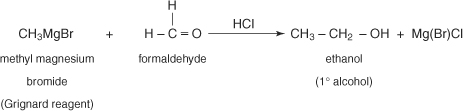 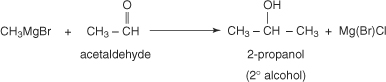 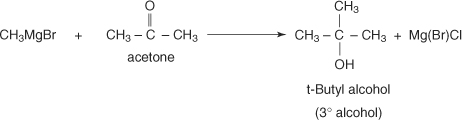 10
Χημικές ιδιότητες αλκοολών (1/6)
Α. Αφυδάτωση αλκοολών.
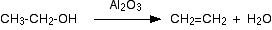 σύμφωνα με τον κανόνα Zaitsev
Μηχανισμός αντίδρασης
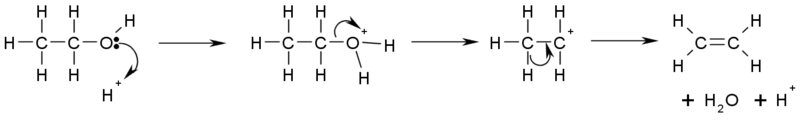 Η θερμοκρασία αντίδρασης αυξάνεται από τις τριτοταγείς στις πρωτοταγείς αλκοόλες.
Χρήση θειϊκού ή φωσφορικού οξέος.
 Παραγωγή CO2 και SO2.
Πειραματική διάταξη
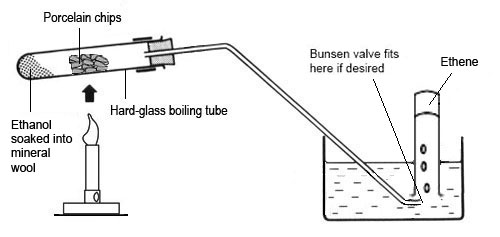 Δ-NaOH
11
nuffieldfoundation.org
Χημικές ιδιότητες αλκοολών (2/6)
Β. Αντίδραση με υδραλογόνα (νουκλεόφιλη υποκατάσταση).
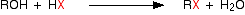 μέσω σχηματισμού R−OH2+
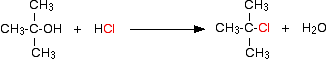 Σε θερμοκρασία δωματίου.
Χρήση ενεργοποιητή (ZnCl2) και θέρμανση.
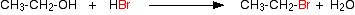 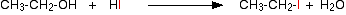 12
Χημικές ιδιότητες αλκοολών (3/6)
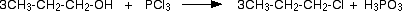 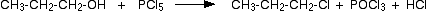 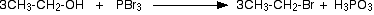 .
.
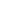 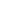 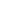 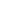 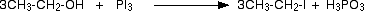 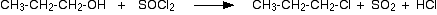 13
Χημικές ιδιότητες αλκοολών (4/6)
Γ. Οξείδωση αλκοολών
Πρωτοταγείς αλκοόλες
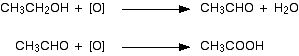 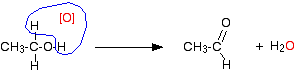 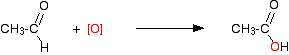 14
Χημικές ιδιότητες αλκοολών (5/6)
Γ. Οξείδωση αλκοολών
Δευτεροταγείς αλκοόλες
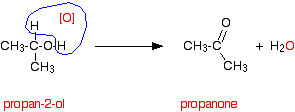 Τριτοταγείς αλκοόλες
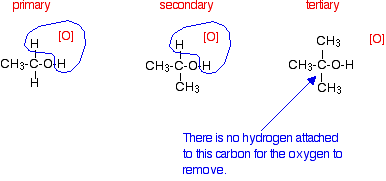 15
Χημικές ιδιότητες αλκοολών (6/6)
Δ. Εστεροποίηση
(Fischer esterification)
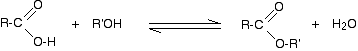 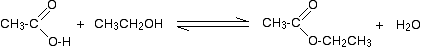 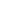 Συνεχής απομάκρυνση του παραγόμενου νερού για αύξηση της απόδοσης.
16
Παρασκευή φαινολών (1/2)
Α. Υδρόλυση διαζονιακών αλάτων
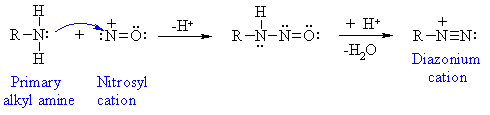 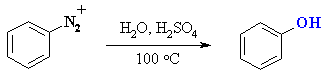 17
Παρασκευή φαινολών (2/2)
Β. Αλκαλική υδρόλυση χλωροβενζολίου
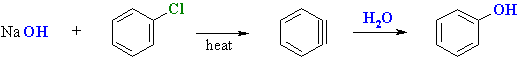 Γ. Αντίδραση βενζοσουλφονικού οξέος με NaOH
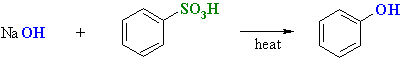 Δ. Όξινη οξείδωση κουμενίου
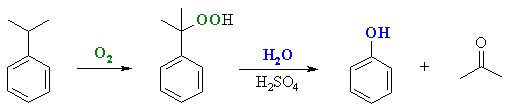 18
Χημικές ιδιότητες φαινολών (1/3)
Α. Εστεροποίηση
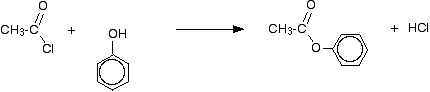 Χλωρίδιο καρβοξυλικού οξέος
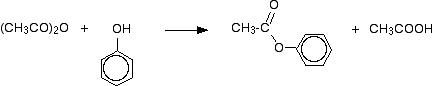 Ανυδρίτης καρβοξυλικού οξέος
19
Χημικές ιδιότητες φαινολών (2/3)
Β. Ηλεκτρονιόφιλη αρωματική υποκατάσταση
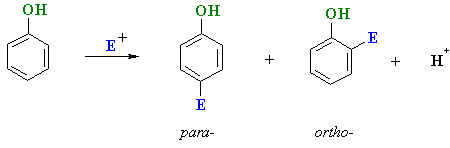 Αλκυλίωση και ακυλίωση (αντιδράσεις Friedel-Crafts) δεν εφαρμόζονται σε φαινόλες εξαιτίας μικρής απόδοσης.
20
Χημικές ιδιότητες φαινολών (3/3)
Γ. Οξείδωση φαινολών
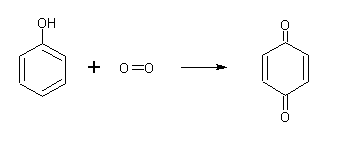 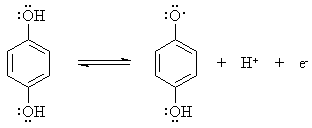 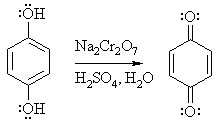 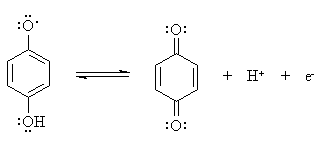 υδροκινόνη
κινόνη
21
Μέτρηση επιπέδων αλκοόλης στο αίμα(Πατέντα του R. F. Borkenstein, 1958)
3 CH3CH2OH(g) + 2 Cr2O72-(aq) + 16 H+(aq)   → 3 CH3CO2H(aq) + 4 Cr3+(aq) + 11 H2O(l)
Η συσκευή αποτελείται από δύο θαλάμους που περιέχουν  μικρές ποσότητες διχρωμικού καλίου διαλυμένου σε θειικό οξύ.
Ένας από τους δύο θαλάμους λειτουργεί ως αναφορά. Ο δεύτερος θάλαμος ανοίγει και το δείγμα αναπνοής προστίθεται σε αυτόν.
Η παρουσία αλκοόλης στην αναπνοή ανάγει το κίτρινο – πορτοκαλί Cr2O72-   ιόν σε πράσινο Cr3+ ιόν.
Η έκταση της διαφοροποίησης του χρώματος μεταξύ των δύο θαλάμων αποτελεί μέτρο της ποσότητας αλκοόλης στο δείγμα αναπνοής.
2100 mL εκπνεόμενου αέρα περιέχουν την ίδια ποσότητα αλκοόλης με 1 mL αίματος.
22
Αλκοόλες με βιοχημική δράση (1/3)
 Antioxidant properties
 BHT is advocated as a diet supplement and antiviral useful against herpes family viruses
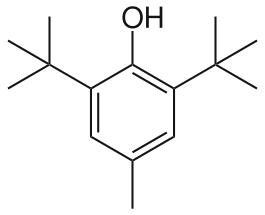 Butylated hydroxytoluene
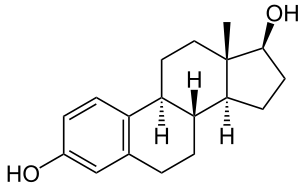 Estradiol
 estrogen - hormones
23
Αλκοόλες με βιοχημική δράση (2/3)
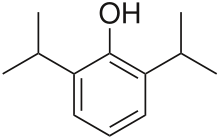 Propofol
 an anesthetic
marketed as Diprivan by AstraZeneca
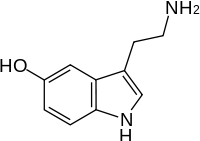 Serotonin
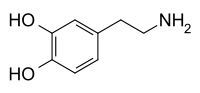 Dopamine
 natural neurotransmitters
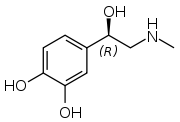 Epinephrine
24
Αλκοόλες με βιοχημική δράση (3/3)
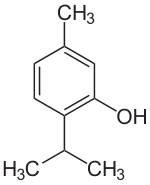  an antiseptic that is used in mouthwashes
Thymol
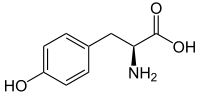 Tyrosine
 an amino acid
25
Τέλος Ενότητας
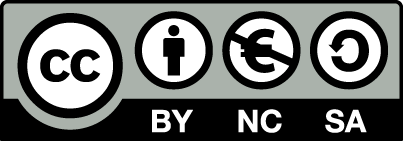 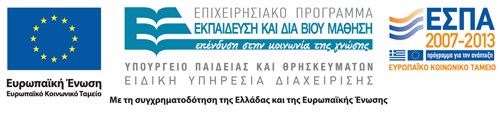 Σημειώματα
Σημείωμα Αναφοράς
Copyright Τεχνολογικό Εκπαιδευτικό Ίδρυμα Αθήνας, Χριστίνα Φούντζουλα 2014. Χριστίνα Φούντζουλα. «Οργανική Χημεία. Ενότητα 5.1: Αλκοόλες». Έκδοση: 1.0. Αθήνα 2014. Διαθέσιμο από τη δικτυακή διεύθυνση: ocp.teiath.gr.
Σημείωμα Αδειοδότησης
Το παρόν υλικό διατίθεται με τους όρους της άδειας χρήσης Creative Commons Αναφορά, Μη Εμπορική Χρήση Παρόμοια Διανομή 4.0 [1] ή μεταγενέστερη, Διεθνής Έκδοση.   Εξαιρούνται τα αυτοτελή έργα τρίτων π.χ. φωτογραφίες, διαγράμματα κ.λ.π., τα οποία εμπεριέχονται σε αυτό. Οι όροι χρήσης των έργων τρίτων επεξηγούνται στη διαφάνεια  «Επεξήγηση όρων χρήσης έργων τρίτων». 
Τα έργα για τα οποία έχει ζητηθεί άδεια  αναφέρονται στο «Σημείωμα  Χρήσης Έργων Τρίτων».
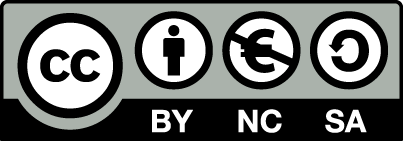 [1] http://creativecommons.org/licenses/by-nc-sa/4.0/ 
Ως Μη Εμπορική ορίζεται η χρήση:
που δεν περιλαμβάνει άμεσο ή έμμεσο οικονομικό όφελος από την χρήση του έργου, για το διανομέα του έργου και αδειοδόχο
που δεν περιλαμβάνει οικονομική συναλλαγή ως προϋπόθεση για τη χρήση ή πρόσβαση στο έργο
που δεν προσπορίζει στο διανομέα του έργου και αδειοδόχο έμμεσο οικονομικό όφελος (π.χ. διαφημίσεις) από την προβολή του έργου σε διαδικτυακό τόπο
Ο δικαιούχος μπορεί να παρέχει στον αδειοδόχο ξεχωριστή άδεια να χρησιμοποιεί το έργο για εμπορική χρήση, εφόσον αυτό του ζητηθεί.
Επεξήγηση όρων χρήσης έργων τρίτων
Δεν επιτρέπεται η επαναχρησιμοποίηση του έργου, παρά μόνο εάν ζητηθεί εκ νέου άδεια από το δημιουργό.
©
διαθέσιμο με άδεια CC-BY
Επιτρέπεται η επαναχρησιμοποίηση του έργου και η δημιουργία παραγώγων αυτού με απλή αναφορά του δημιουργού.
διαθέσιμο με άδεια CC-BY-SA
Επιτρέπεται η επαναχρησιμοποίηση του έργου με αναφορά του δημιουργού, και διάθεση του έργου ή του παράγωγου αυτού με την ίδια άδεια.
διαθέσιμο με άδεια CC-BY-ND
Επιτρέπεται η επαναχρησιμοποίηση του έργου με αναφορά του δημιουργού. 
Δεν επιτρέπεται η δημιουργία παραγώγων του έργου.
διαθέσιμο με άδεια CC-BY-NC
Επιτρέπεται η επαναχρησιμοποίηση του έργου με αναφορά του δημιουργού. 
Δεν επιτρέπεται η εμπορική χρήση του έργου.
Επιτρέπεται η επαναχρησιμοποίηση του έργου με αναφορά του δημιουργού
και διάθεση του έργου ή του παράγωγου αυτού με την ίδια άδεια.
Δεν επιτρέπεται η εμπορική χρήση του έργου.
διαθέσιμο με άδεια CC-BY-NC-SA
διαθέσιμο με άδεια CC-BY-NC-ND
Επιτρέπεται η επαναχρησιμοποίηση του έργου με αναφορά του δημιουργού.
Δεν επιτρέπεται η εμπορική χρήση του έργου και η δημιουργία παραγώγων του.
διαθέσιμο με άδεια 
CC0 Public Domain
Επιτρέπεται η επαναχρησιμοποίηση του έργου, η δημιουργία παραγώγων αυτού και η εμπορική του χρήση, χωρίς αναφορά του δημιουργού.
Επιτρέπεται η επαναχρησιμοποίηση του έργου, η δημιουργία παραγώγων αυτού και η εμπορική του χρήση, χωρίς αναφορά του δημιουργού.
διαθέσιμο ως κοινό κτήμα
χωρίς σήμανση
Συνήθως δεν επιτρέπεται η επαναχρησιμοποίηση του έργου.
Διατήρηση Σημειωμάτων
Οποιαδήποτε αναπαραγωγή ή διασκευή του υλικού θα πρέπει να συμπεριλαμβάνει:
το Σημείωμα Αναφοράς
το Σημείωμα Αδειοδότησης
τη δήλωση Διατήρησης Σημειωμάτων
το Σημείωμα Χρήσης Έργων Τρίτων (εφόσον υπάρχει)
μαζί με τους συνοδευόμενους υπερσυνδέσμους.
Χρηματοδότηση
Το παρόν εκπαιδευτικό υλικό έχει αναπτυχθεί στo πλαίσιo του εκπαιδευτικού έργου του διδάσκοντα.
Το έργο «Ανοικτά Ακαδημαϊκά Μαθήματα στο ΤΕΙ Αθήνας» έχει χρηματοδοτήσει μόνο την αναδιαμόρφωση του εκπαιδευτικού υλικού. 
Το έργο υλοποιείται στο πλαίσιο του Επιχειρησιακού Προγράμματος «Εκπαίδευση και Δια Βίου Μάθηση» και συγχρηματοδοτείται από την Ευρωπαϊκή Ένωση (Ευρωπαϊκό Κοινωνικό Ταμείο) και από εθνικούς πόρους.
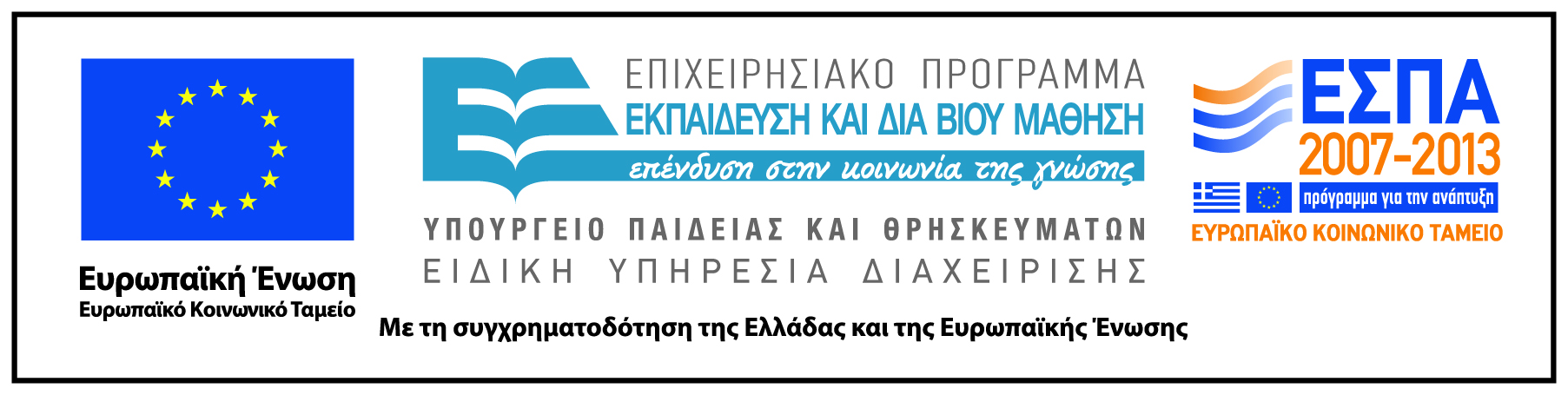